Joints - connection between parts of skeleton
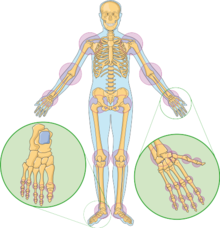 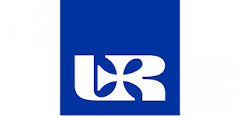 Łukasz Hadała
Fizjoterapia 3 rok JMGR stacjonarne
2022/2023 sem. zimowy
Joints - classification
1.Fibrous: 
immovable joint
held together by tough tissue
example: cranium
2.Cartilaginous: 
slightly moveable joint
example: vertebral column                                     https://d1whtlypfis84e.cloudfront.net/guides/wp-content/uploads/2018/02/08085444/types-of-joint-300x160.jpg 
3.Synovial:
freely movable joint
allows movement
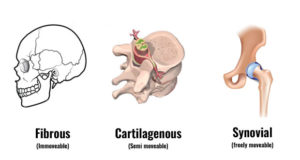 Synovial joints
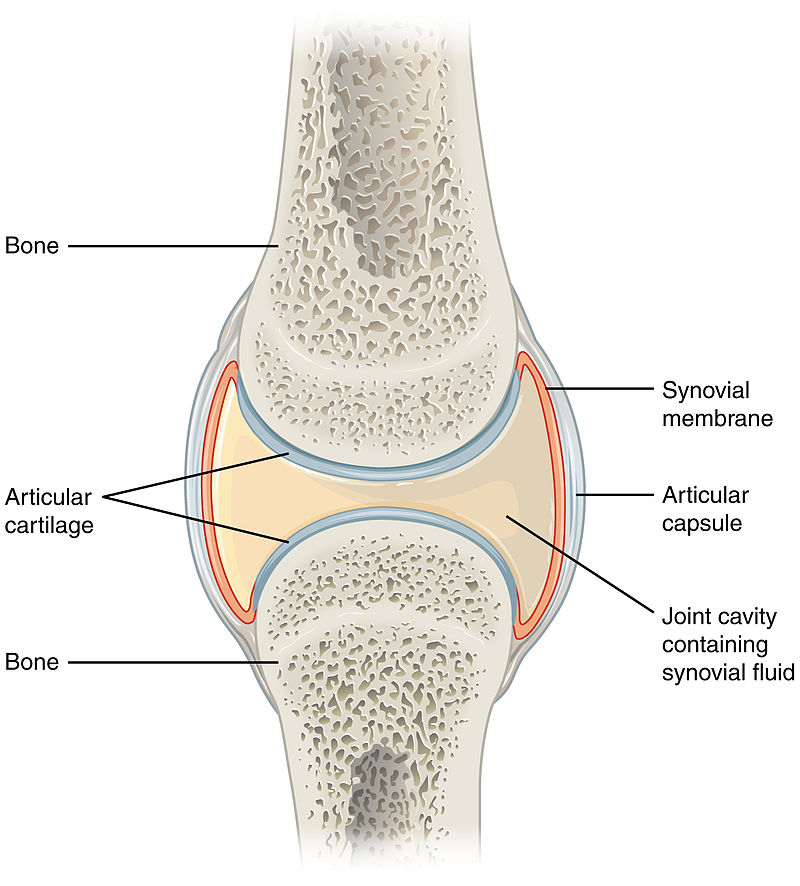 synovial fluid

joint capsule 

synovial membrane

articular cartilage
 https://upload.wikimedia.org/wikipedia/commons/8/8b/907_Synovial_Joints.jpg
Types of joints - Hinge joint
allows movement in one axis
Hinge joint allows to flexion and extension 
example: Elbow or Knee joint
                                                                                  





                                                  https://images.twinkl.co.uk/tr/image/upload/t_illustration/illustation/hinge-joint.png
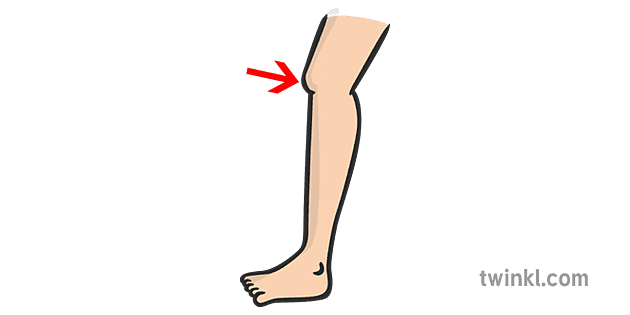 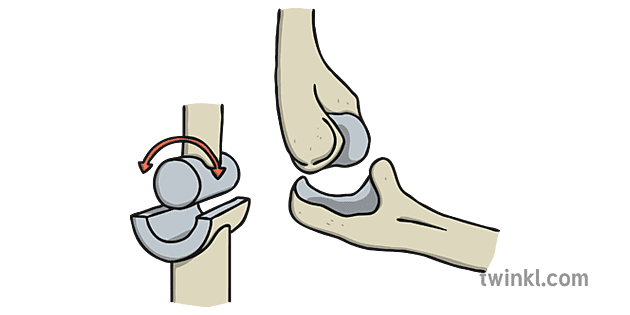 Types of joints - Ball & Socket joint
allows greatest movement in all axes
Ball & Socket joint allows to flexion, extension, abduction, adduction, rotation and circumduction
example: Shoulders




https://encrypted-tbn0.gstatic.com/images?q=tbn:ANd9GcQYWqJVdZATh4OoMCEGpENQy9qGhV2uSPdDHw&usqp=CAU              https://images.twinkl.co.uk/tr/image/upload/t_illustration/illustation/ball-and-socket-joint.png
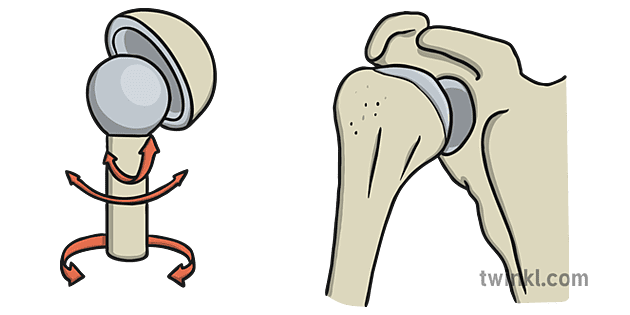 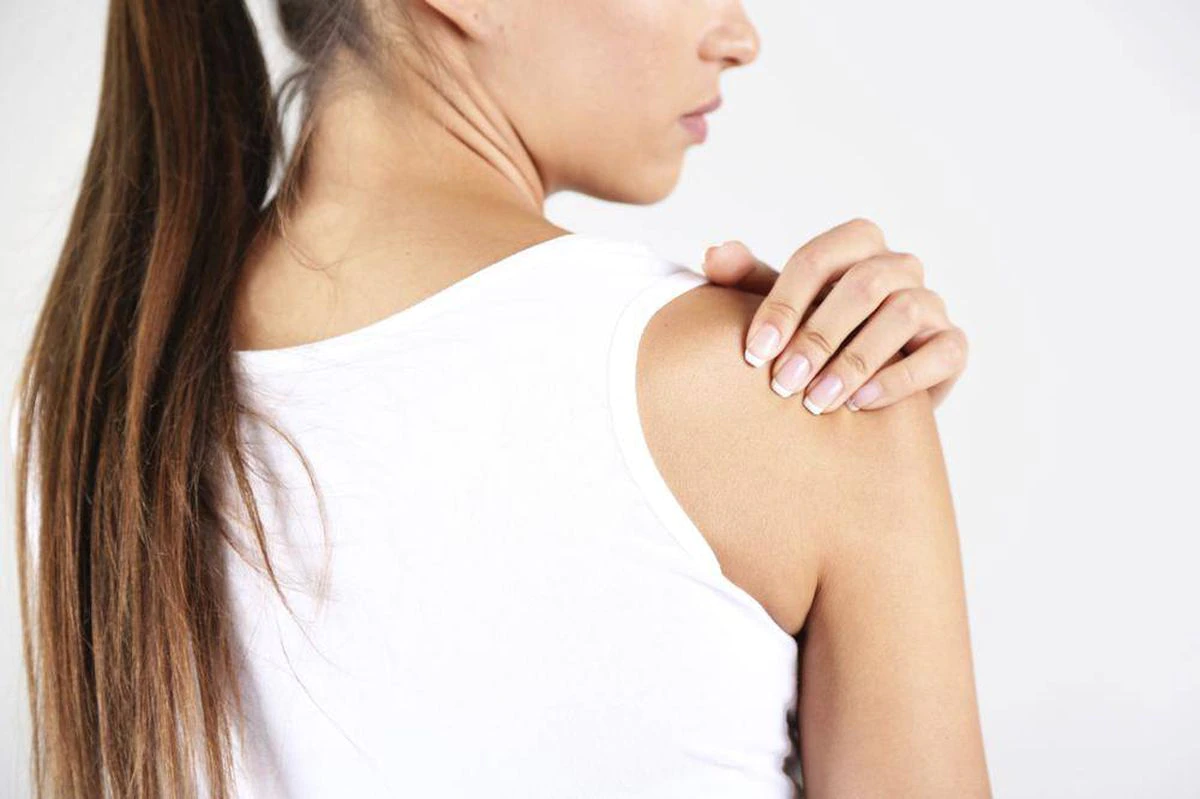 Types of joints: Pivot joint
allows movement in one axis
Pivot joint allows rotation called supination and pronation
example: proximal and distal radio-ulnar joint





                            https://dwes9vv9u0550.cloudfront.net/images/10993919/4b08865c-5eef-45a5-9407-158e2ab148b2.jpg
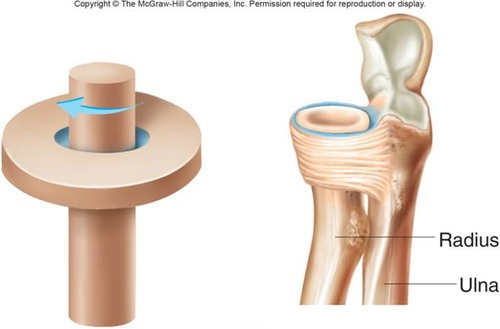 Types of joints - Ellipsoid/Condyloid joint
allows similar movement to Ball & Socket joint in two axis
Ellipsoid joint allows to flexion, extension, abduction, adduction and circumduction 
example: radiocarpal joint 





https://i.ytimg.com/vi/D6cIFG5wXF8/maxresdefault.jpg                                                                                                                 https://ouhsc.edu/bserdac/dthompso/web/namics/gifiles/wristap.gif
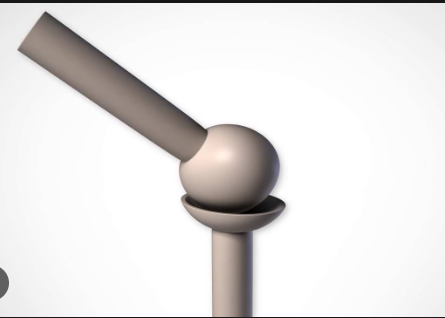 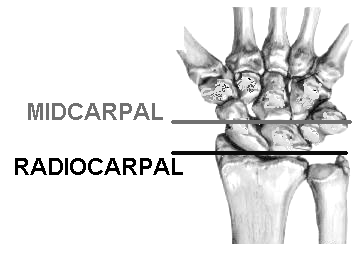 Types of joints - Saddle joint
allows similar movement to Ellipsoid joint in two axis
Saddle joint allows to flexion, extension, abduction ,adduction and circumduction 
example: carpometacarpal joint





https://i.pinimg.com/736x/4a/b8/6f/4ab86f60ba0c4d8175f6b97f85f362f2.jpg
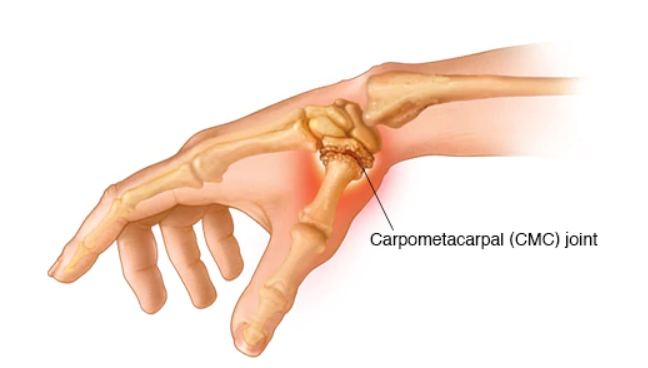 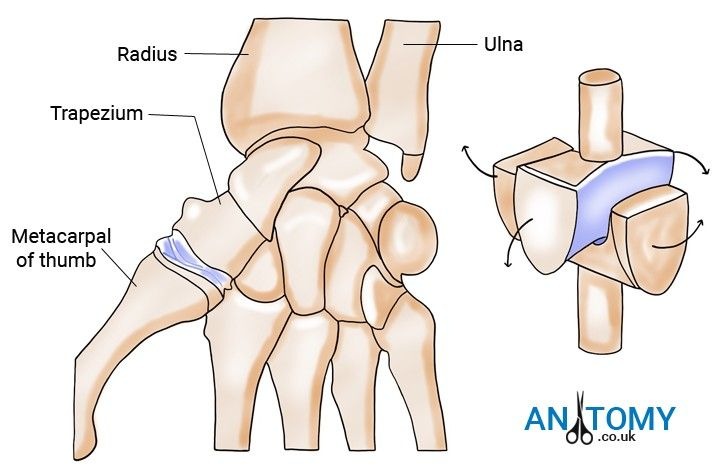 Types of joints - Plane joint
allows glide and rotation between flat surfaces
Plane joint allows slipping movement on the another bone
example: carpals or tarsals





https://img.tfd.com/medical/Davis/Tabers/th/j03d.jpg                                                             https://www.sportsinjuryclinic.net/wp-content/uploads/2016/10/tarsal-coalition800.jpg
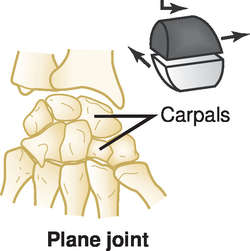 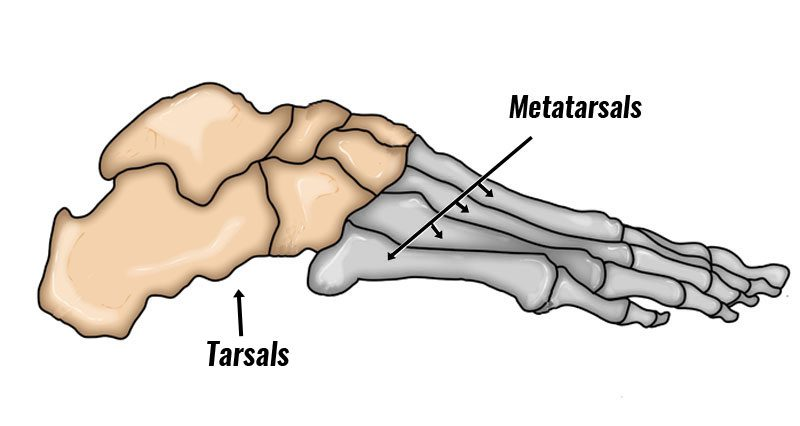 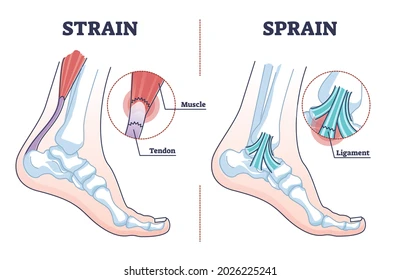 Joint injuries and damage
strain:
refers to overstretching tendons of muscles surrounding joints
mainly affects the ankle joint
sprain:
A sprain is a stretching or tearing of ligaments
The most common location for a sprain is in ankle
Quiz
How many types of synovial joints we have?
a)3   b)6   c)4
Which joint has a greatest movement?
a)pivot joint   b)hinge joint   c)ball & socket joint
Which connection is most moveable?
a)fibrous   b)synovial   c)cartilaginous
Elbow is an example of?
a)hinge joint   b)ellipsoid joint   c)saddle joint
Dictionary
articulation - staw
surfaces - powierzchnie
surrouding - otaczać
circumduction - obwodzenie
slightly - nieznacznie
tissue- tkanka
sprain - zwichnięcie
strain - naderwanie
slipping - ślizganie
hinge joint - staw zawiasowy
ball & socket joint - staw kulisty
pivot joint - staw obrotowy
saddle joint - staw siodełkowy
elipsoid joint - staw elipsoidalny
plane joint - staw płaski
supination - odwracanie
pronation - nawracanie
cartilage - chrząstka
Bibliography
“Mechanisms of synovial joint and articular cartilage development” Ryota Chijimatsu, Taku Saito     Cellular and Molecular Life Sciences 2019
https://www.physio-pedia.com/Synovial_Joints
“Preinjury to Postinjury Disablement and Recovery After a Lateral Ankle Sprain: A Case Report “ J Athl Train (2018) 53 (8) John J. Fraser, bJay Hertel
https://www.diki.pl
https://www.youtube.com/watch?v=0cYal_hitz4&t=463s
Thanks for attention